microbiology

Chapter 13 CONTROL OF MICROBIAL GROWTH
PowerPoint Image Slideshow
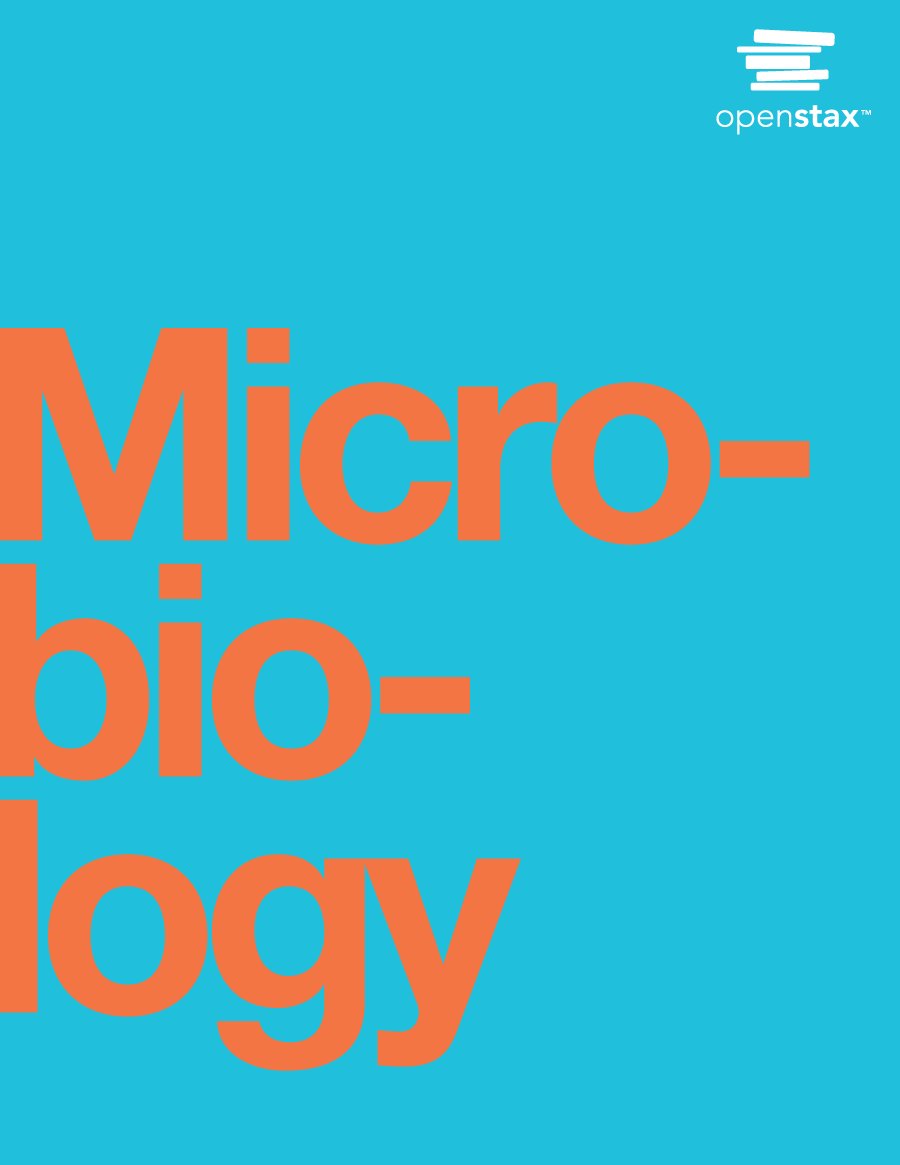 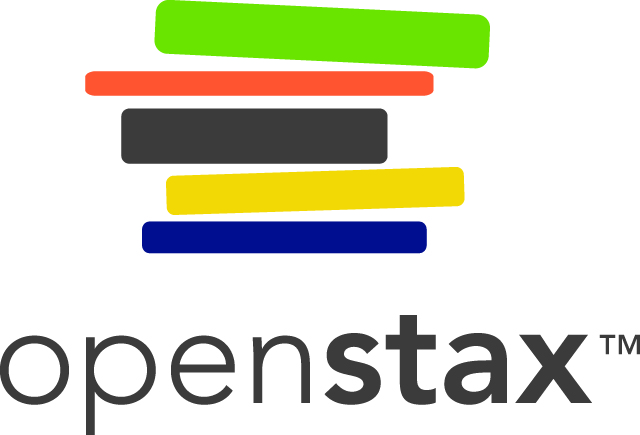 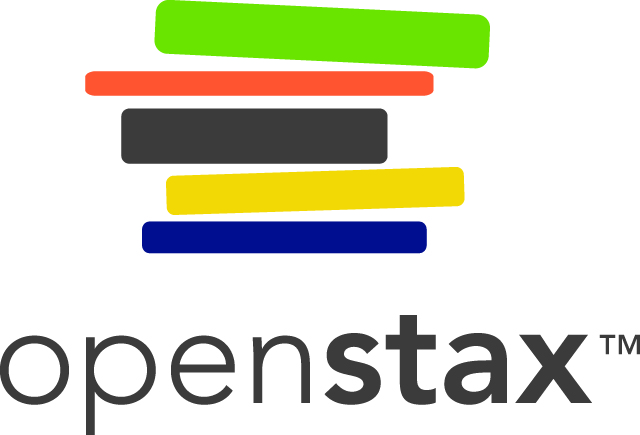 Figure 13.1
Most environments, including cars, are not sterile. A study[1] analyzed 11 locations within 18 different cars to determine the number of microbial colony-forming units (CFUs) present. The center console harbored by far the most microbes (506 CFUs), possibly because that is where drinks are placed (and often spilled). Frequently touched sites also had high concentrations. (credit “photo”: modification of work by Jeff Wilcox)
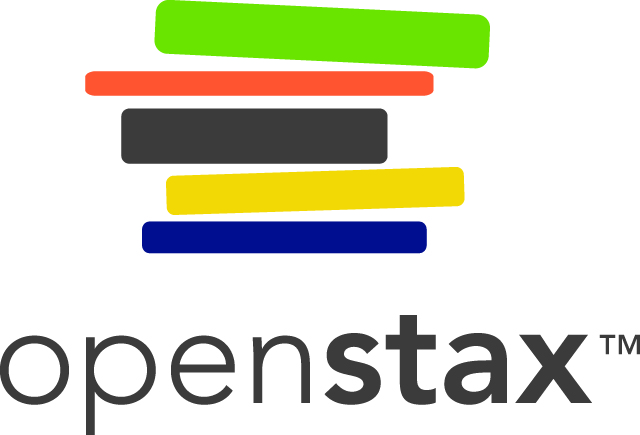 Figure 13.2
A protective suit like this one is an additional precaution for those who work in BSL-4 laboratories. This suit has its own air supply and maintains a positive pressure relative to the outside, so that if a leak occurs, air will flow out of the suit, not into it from the laboratory. (credit: modification of work by Centers for Disease Control and Prevention)
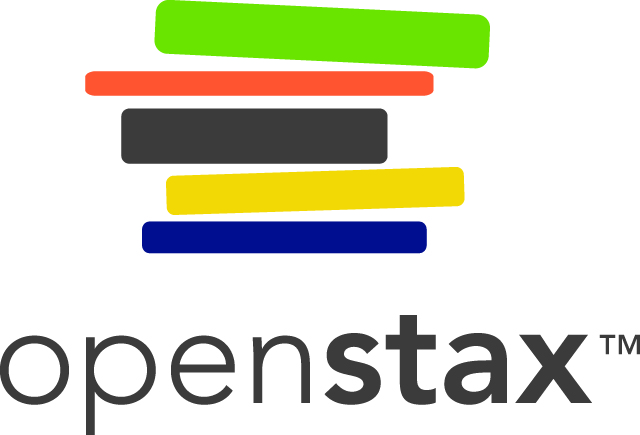 Figure 13.3
The CDC classifies infectious agents into four biosafety levels based on potential risk to laboratory personnel and the community. Each level requires a progressively greater level of precaution. (credit “pyramid”: modification of work by Centers for Disease Control and Prevention)
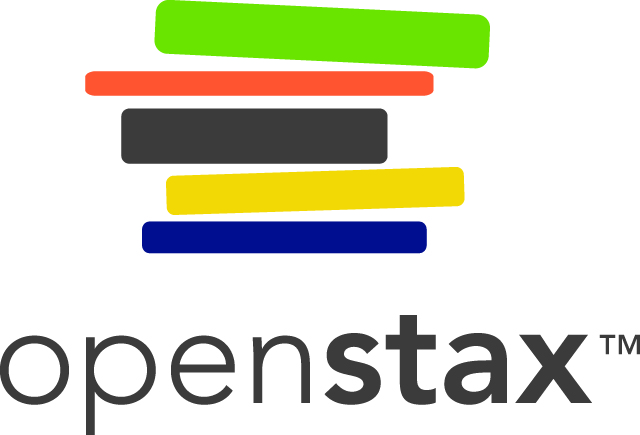 Figure 13.4
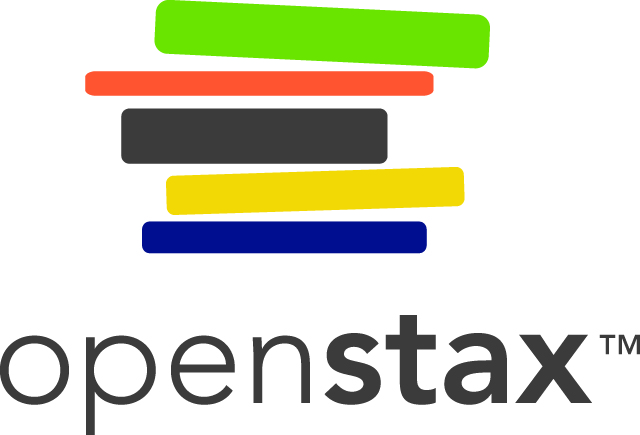 Figure 13.5
Microbial death is logarithmic and easily observed using a semilog plot instead of an arithmetic one. The decimal reduction time (D-value) is the time it takes to kill 90% of the population (a 1-log decrease in the total population) when exposed to a specific microbial control protocol, as indicated by the purple bracket.
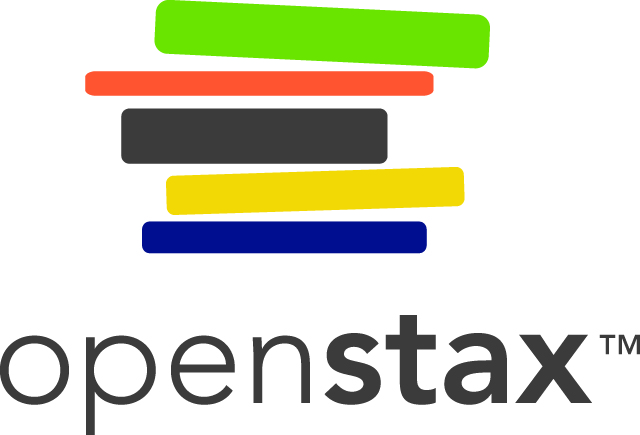 Figure 13.6
Sterilizing a loop, often referred to as “flaming a loop,” is a common component of aseptic technique in the microbiology laboratory and is used to incinerate any microorganisms on the loop. 
Alternatively, a bactericinerator may be used to reduce aerosolization of microbes and remove the presence of an open flame in the laboratory. These are examples of dry-heat sterilization by the direct application of high heat capable of incineration. (credit a: modification of work by Anh-Hue Tu; credit b: modification of work by Brian Forster)
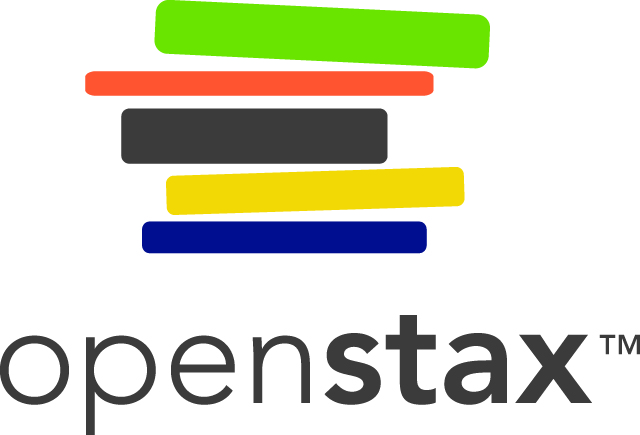 Figure 13.7
An autoclave is commonly used for sterilization in the laboratory and in clinical settings. By displacing the air in the chamber with increasing amounts of steam, pressure increases, and temperatures exceeding 100 °C can be achieved, allowing for complete sterilization. 
A researcher programs an autoclave to sterilize a sample. (credit a: modification of work by Courtney Harrington; credit b: modification of work by Lackemeyer MG, Kok-Mercado Fd, Wada J, Bollinger L, Kindrachuk J, Wahl-Jensen V, Kuhn JH, Jahrling PB)
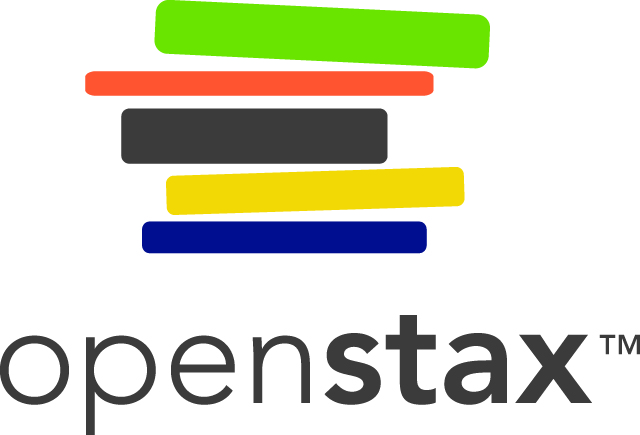 Figure 13.8
The white strips on autoclave tape (left tube) turn dark during a successful autoclave run (right tube). (credit: modification of work by Brian Forster)
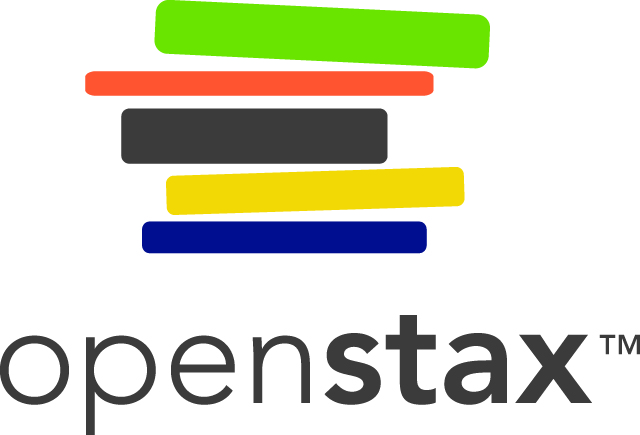 Figure 13.9
Two different methods of pasteurization, HTST and UHT, are commonly used to kill pathogens associated with milk spoilage. (credit left: modification of work by Mark Hillary; credit right: modification of work by Kerry Ceszyk)
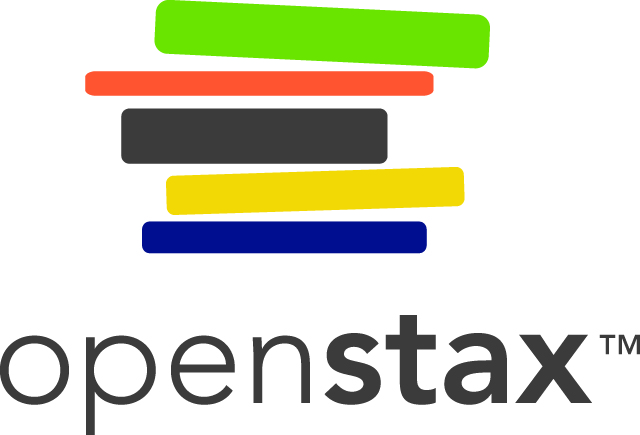 Figure 13.10
Cultures and other medical specimens can be stored for long periods at ultra-low temperatures.
An ultra-low freezer maintains temperatures at or below −70 °C.
Even lower temperatures can be achieved through freezing and storage in liquid nitrogen. (credit a: modification of work by “Expert Infantry”/Flickr; credit b: modification of work by USDA)
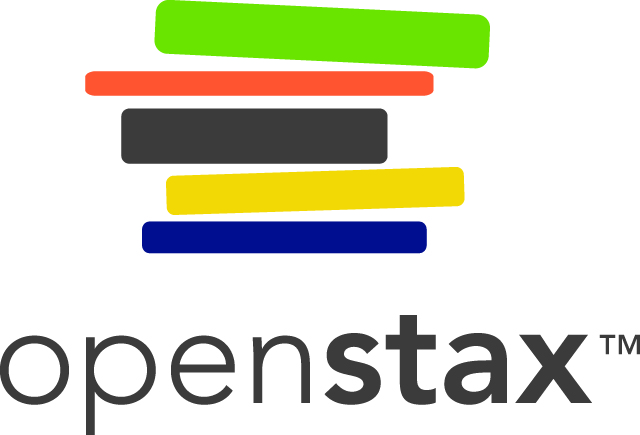 Figure 13.11
Clostridium botulinum is the causative agent of botulism. 
 A pressure canner is recommended for home canning because endospores of C. botulinum  can survive temperatures above the boiling point of water. (credit a: modification of work by  Centers for Disease Control and Prevention; credit b: modification of work by National Center  for Home Food Preservation)
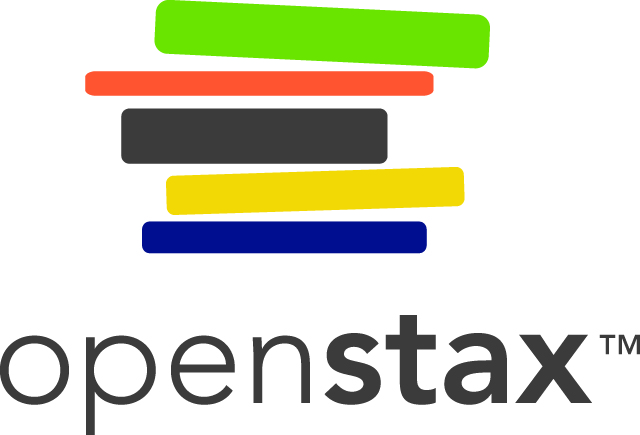 Figure 13.12
The addition of a solute creates a hypertonic environment, drawing water out of cells. 
Some foods can be dried directly, like raisins and jerky. Other foods are dried with the addition of salt, as in the case of salted fish, or sugar, as in the case of jam. (credit a: modification of work by “Bruce Blaus”/Wikimedia Commons; credit raisins: modification of work by Christian Schnettelker; credit jerky: modification of work by Larry Jacobsen; credit salted fish: modification of work by “The Photographer”/Wikimedia Commons; credit jam: modification of work by Kim Becker)
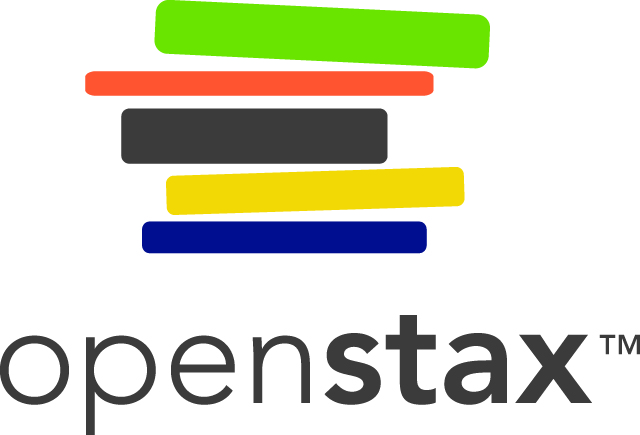 Figure 13.13
UV radiation causes the formation of thymine dimers in DNA, leading to lethal mutations in the exposed microbes. 
Germicidal lamps that emit UV light are commonly used in the laboratory to sterilize equipment.
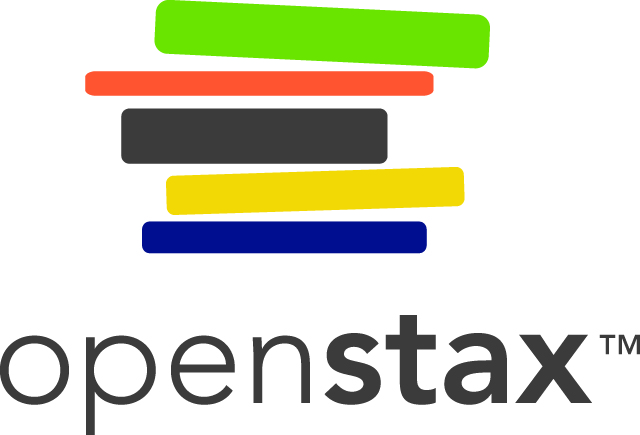 Figure 13.14
Foods are exposed to gamma radiation by passage on a conveyor belt through a radiation chamber. 
Gamma-irradiated foods must be clearly labeled and display the irradiation symbol, known as the “radura.” (credit a, b: modification of work by U.S. Department of Agriculture)
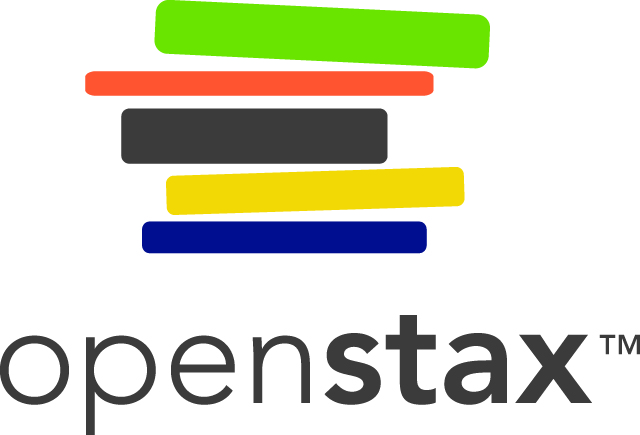 Figure 13.15
HEPA filters like this one remove microbes, endospores, and viruses as air flows through them. 
A schematic of a HEPA filter. (credit a: modification of work by CSIRO; credit b: modification of work by “LadyofHats”/Mariana Ruiz Villareal)
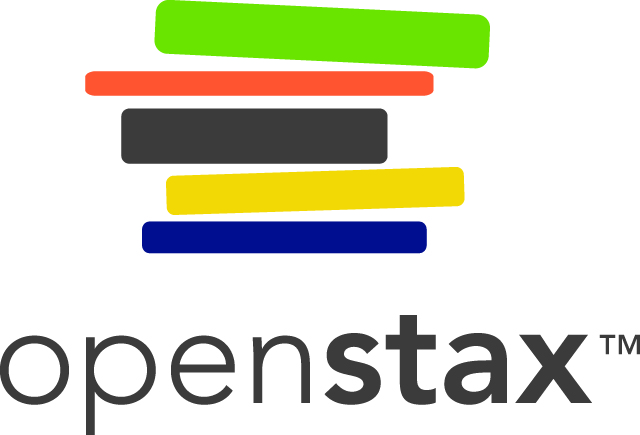 Figure 13.16
Membrane filters come in a variety of sizes, depending on the volume of solution being filtered.
Larger volumes are filtered in units like these. The solution is drawn through the filter by connecting the unit to a vacuum.
Smaller volumes are often filtered using syringe filters, which are units that fit on the end of a syringe. In this case, the solution is pushed through by depressing the syringe’s plunger. (credit a, b: modification of work by Brian Forster)
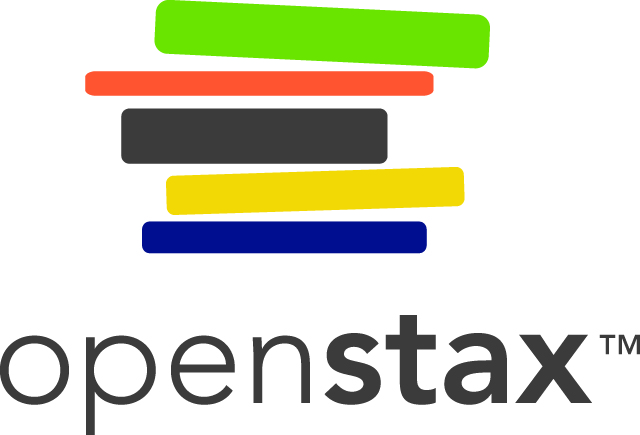 Figure 13.17
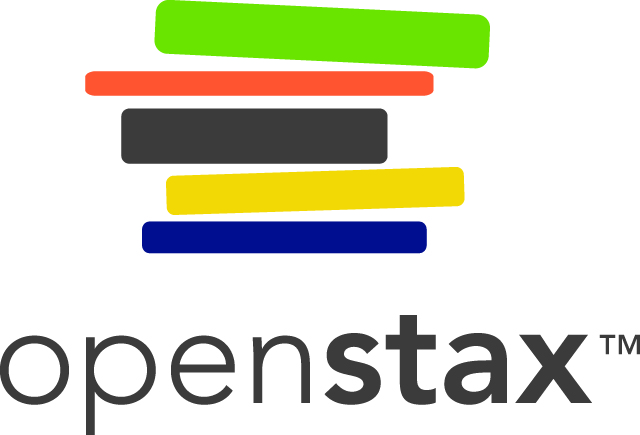 Figure 13.18
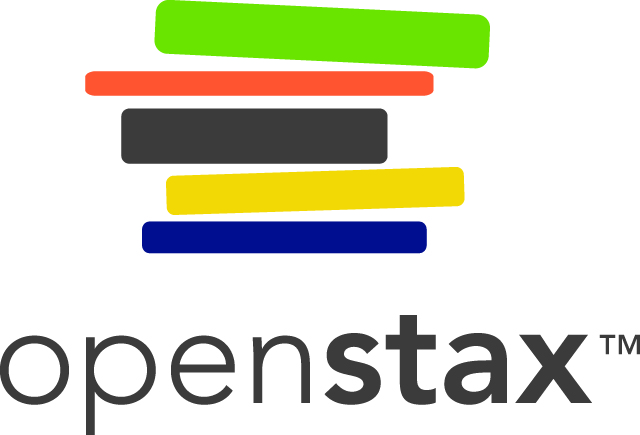 Figure 13.19
Phenol and phenolic compounds have been used to control microbial growth.
Chemical structure of phenol, also known as carbolic acid.
o-Phenylphenol, a type of phenolic, has been used as a disinfectant as well as to control bacterial and fungal growth on harvested citrus fruits.
Hexachlorophene, another phenol, known as a bisphenol (two rings), is the active ingredient in pHisoHex.
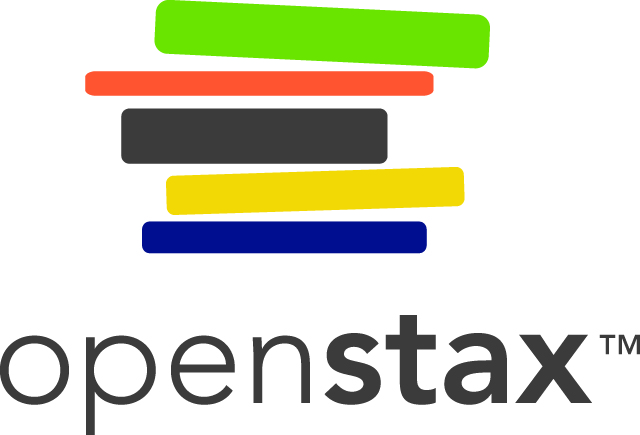 Figure 13.20
Triclosan is a common ingredient in antibacterial soaps despite evidence that it poses environmental and health risks and offers no significant health benefit compared to conventional soaps. (credit b, c: modification of work by FDA)
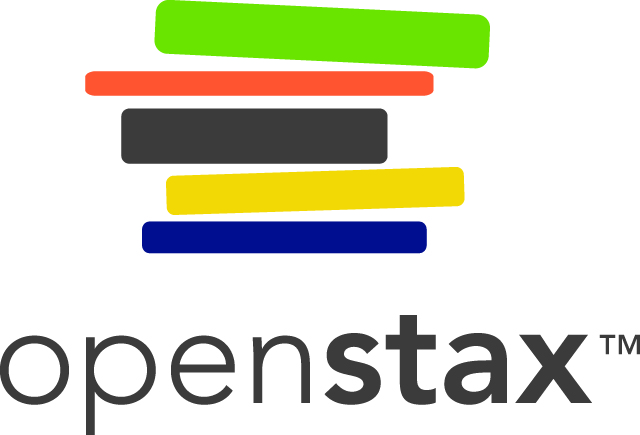 Figure 13.21
Heavy metals denature proteins, impairing cell function and, thus, giving them strong antimicrobial properties.(a) Copper in fixtures like this door handle kills microbes that otherwise might accumulate on frequently touched surfaces. (b) Eating utensils contain small amounts of silver to inhibit microbial growth. (c) Copper commonly lines incubators to minimize contamination of cell cultures stored inside. (d) Antiseptic mouthwashes commonly contain zinc chloride. (e) This patient is suffering from argyria, an irreversible condition caused by bioaccumulation of silver in the body. (credit b: modification of work by “Shoshanah”/Flickr; credit e: modification of work by Herbert L. Fred and Hendrik A. van Dijk)
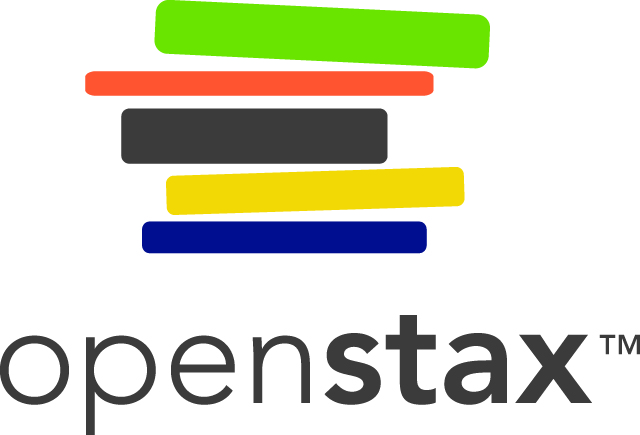 Figure 13.22
Betadine is a solution of the iodophor povidone-iodine. 
It is commonly used as a topical antiseptic on a patient’s skin before incision during surgery. (credit b: modification of work by Andrew Ratto)
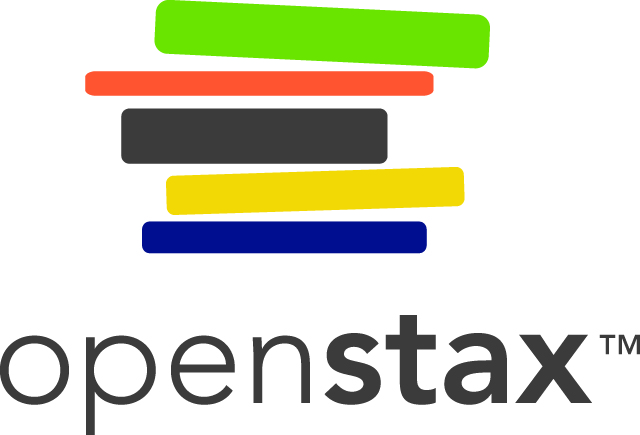 Figure 13.23
Monochloroamine, one of the chloramines, is derived from ammonia by the replacement of one hydrogen atom with a chlorine atom.
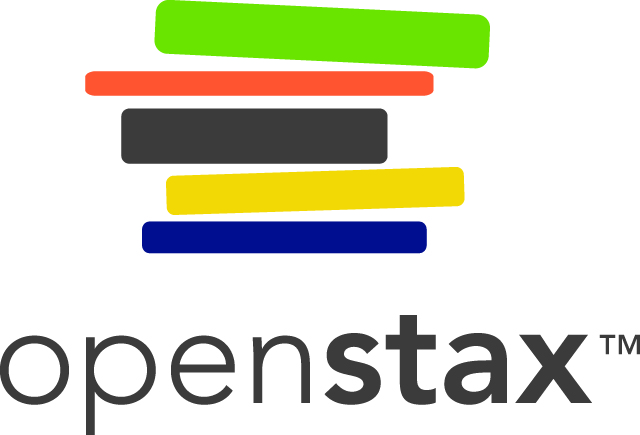 Figure 13.24
Ethyl alcohol, the intoxicating ingredient found in alcoholic drinks, is also used commonly as a disinfectant. 
Isopropyl alcohol, also called rubbing alcohol, has a related molecular structure and is another commonly used disinfectant. (credit a photo: modification of work by D Coetzee; credit b photo: modification of work by Craig Spurrier)
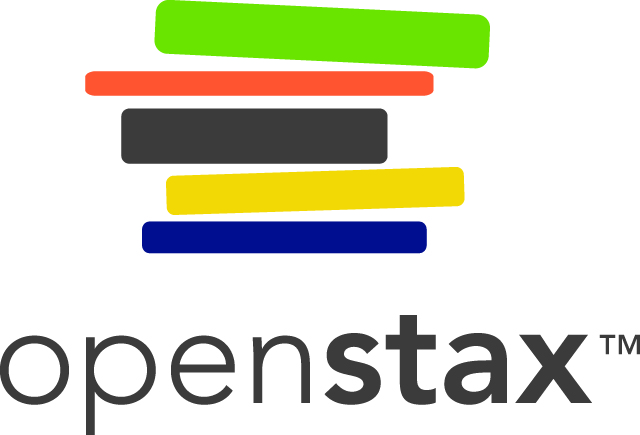 Figure 13.25
Soaps are the salts (sodium salt in the illustration) of fatty acids and have the ability to emulsify lipids, fats, and oils by interacting with water through their hydrophilic heads and with the lipid at their hydrophobic tails.
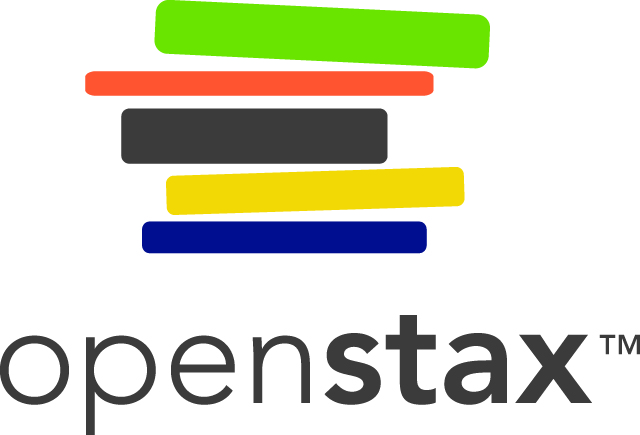 Figure 13.26
Two common quats are benzylalkonium chloride and cetylpyrimidine chloride. Note the hydrophobic nonpolar carbon chain at one end and the nitrogen-containing cationic component at the other end. 
Quats are able to infiltrate the phospholipid plasma membranes of bacterial cells and disrupt their integrity, leading to death of the cell.
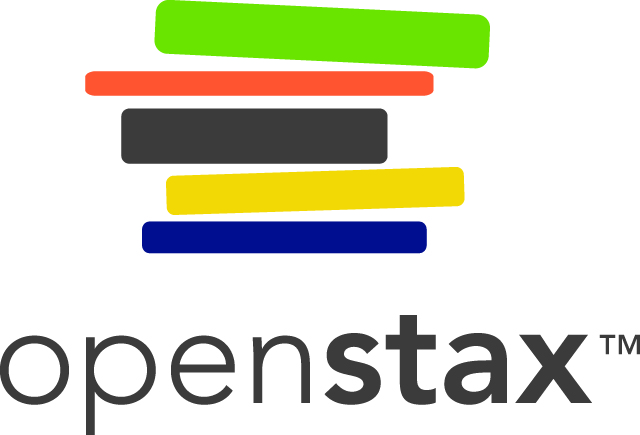 Figure 13.27
The CDC recommends five steps as part of typical handwashing for the general public. 
Surgical scrubbing is more extensive, requiring scrubbing starting from the fingertips, extending to the hands and forearms, and then up beyond the elbows, as shown here. (credit a: modification of work by World Health Organization)
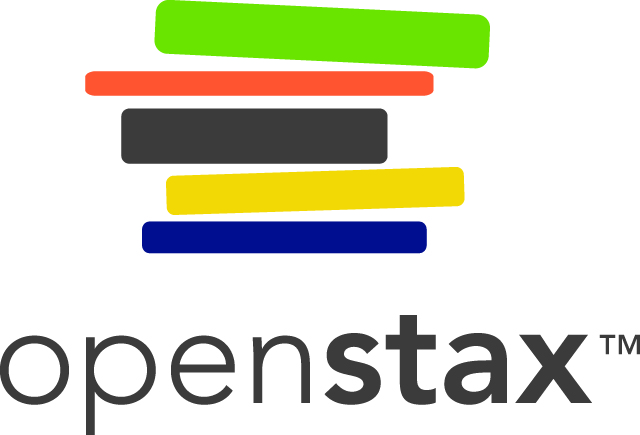 Figure 13.28
The bisbiguanides chlorhexadine and alexidine are cationic antiseptic compounds commonly used as surgical scrubs.
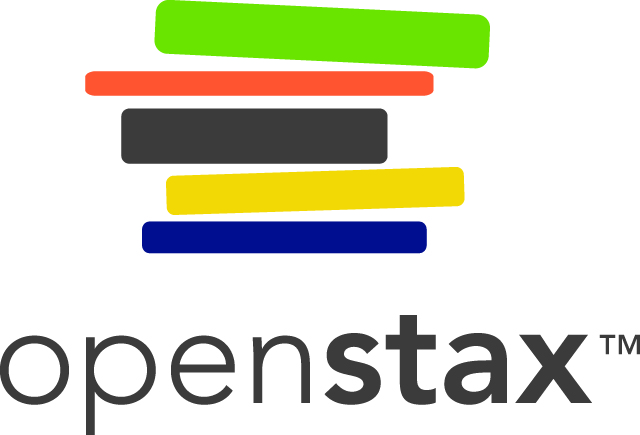 Figure 13.29
Alkylating agents replace hydrogen atoms with alkyl groups. Here, guanine is alkylated, resulting in its hydrogen bonding with thymine, instead of cytosine. 
The chemical structures of several alkylating agents.
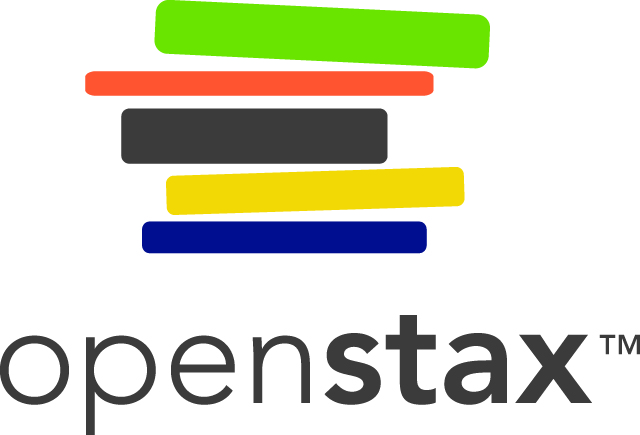 Figure 13.30
Catalase enzymatically converts highly reactive hydrogen peroxide (H2O2) into water and oxygen. Hydrogen peroxide can be used to clean wounds. Hydrogen peroxide is used to sterilize items such as contact lenses. (credit photos: modification of work by Kerry Ceszyk)
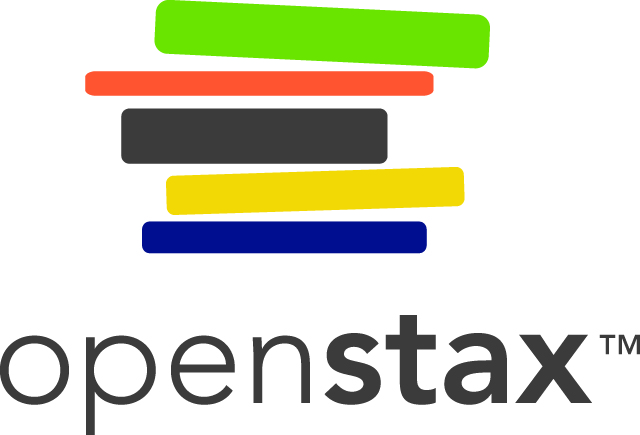 Figure 13.31
A disk-diffusion assay is used to determine the effectiveness of chemical agents against a particular microbe.
A plate is inoculated with various antimicrobial discs. The zone of inhibition around each disc indicates how effective that antimicrobial is against the particular species being tested.
On these plates, four antimicrobial agents are tested for efficacy in killing Pseudomonas aeruginosa (left) and Staphylococcus aureus (right). These antimicrobials are much more effective at killing S. aureus, as indicated by the size of the zones of inhibition. (credit b: modification of work by American Society for Microbiology)
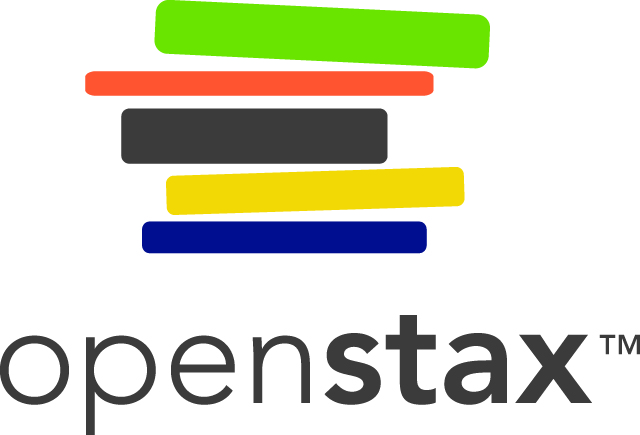 Figure 13.32
Used disinfectant solutions in a clinical setting can be checked with the in-use test for contamination with microbes.
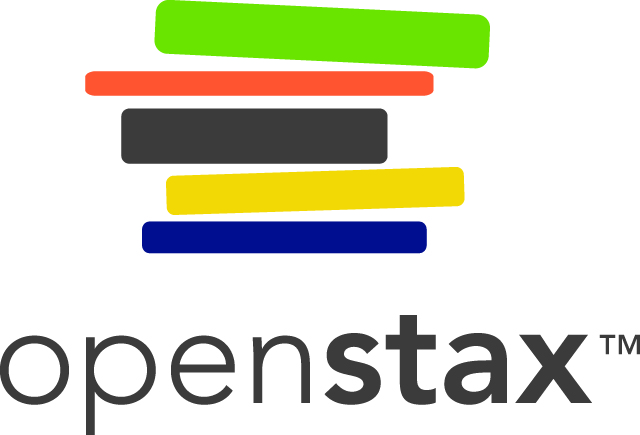 Figure 13.33
CRE is an extremely drug-resistant strain of bacteria that is typically associated with nosocomial infections. (credit: Centers for Disease Control and Prevention)
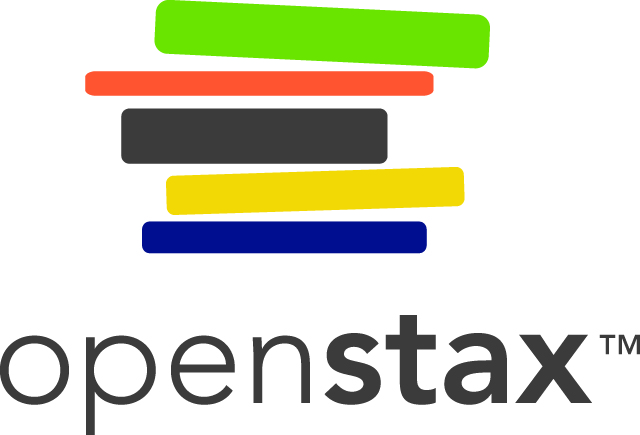 Figure 13.34
The elevator mechanism in a duodenoscope contains crevices that are difficult to disinfect. Pathogens that survive disinfection protocols can be passed from one patient to another, causing serious infections. (credit “photos”: modification of work by Centers for Disease Control and Prevention)
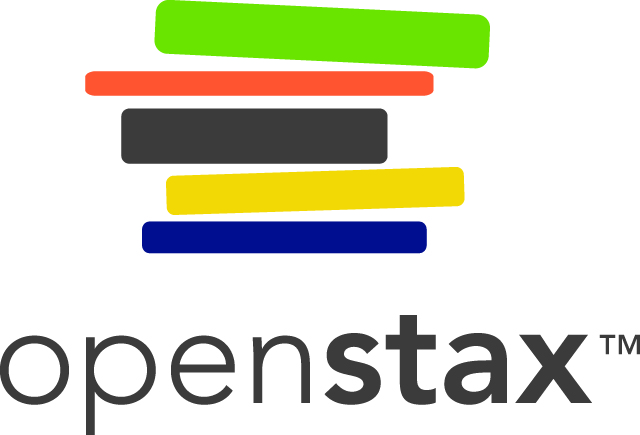 This file is copyright 2016, Rice University. All Rights Reserved.